実演・体験！！　『３０分ミニ　　　社員研修』
ノー残業デー
　　の難しさ
さっそく　実演タイム
３０分ミニ研修
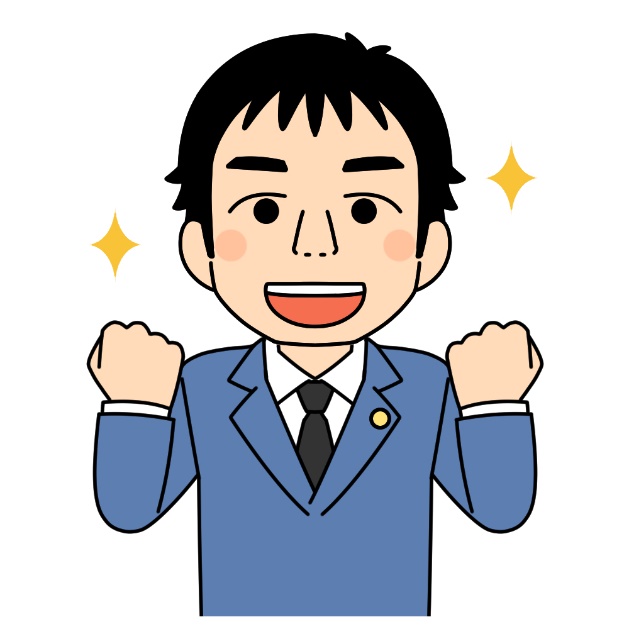 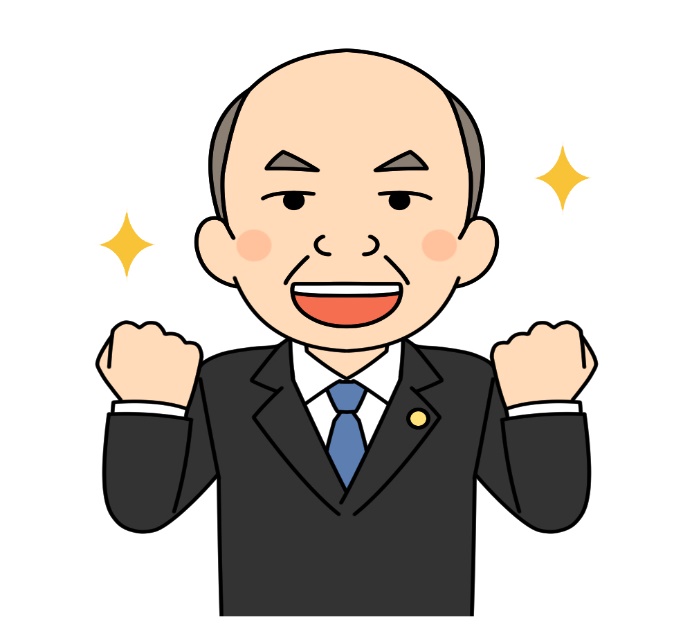 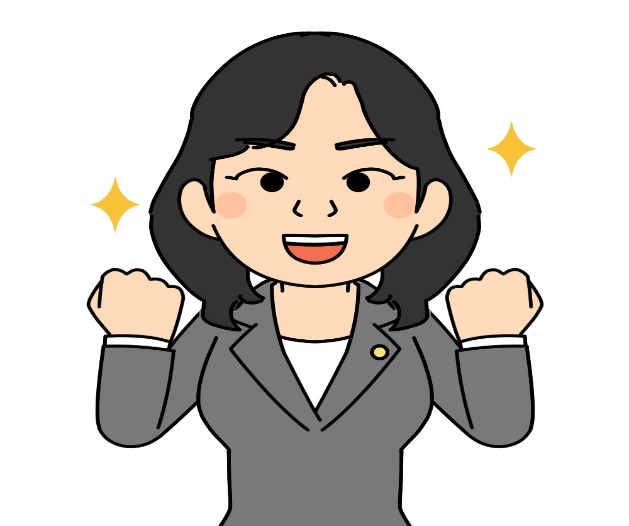 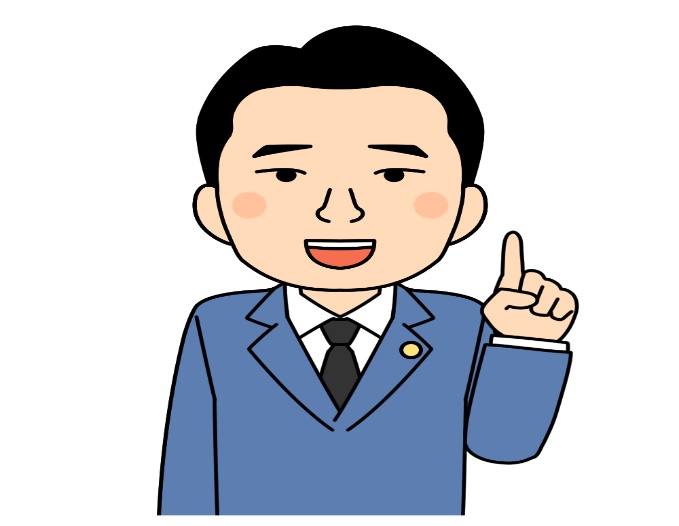 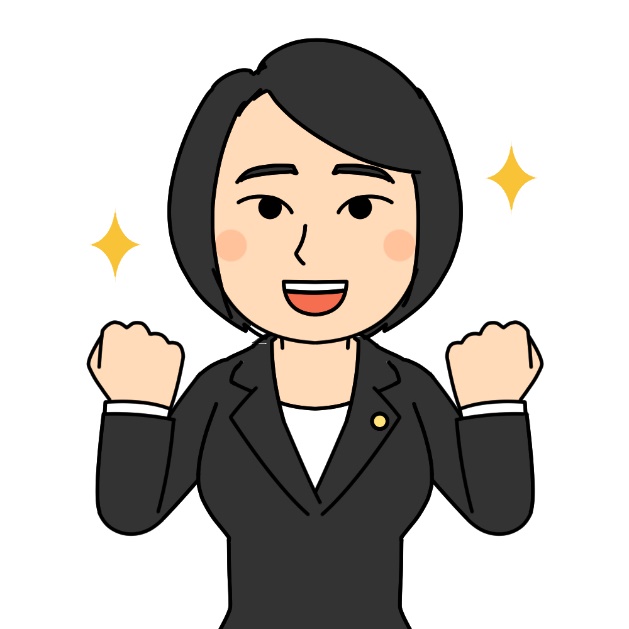 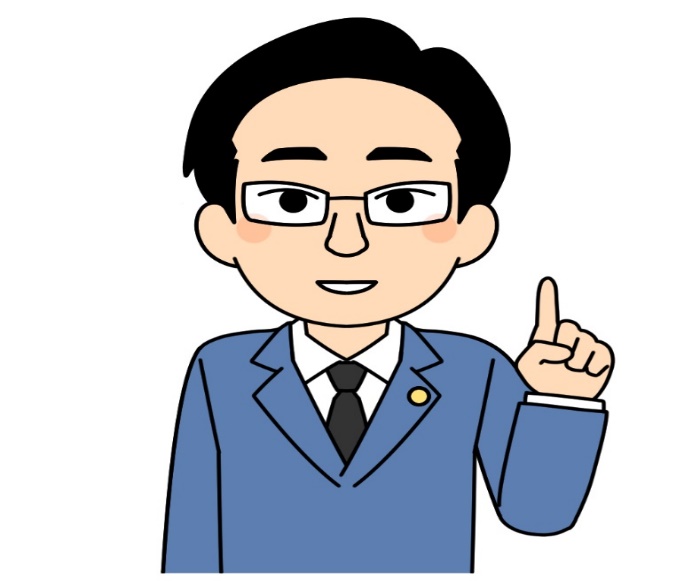 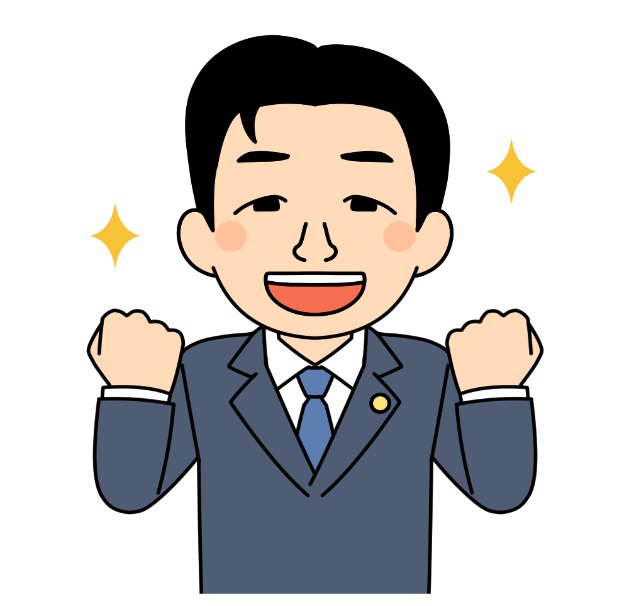 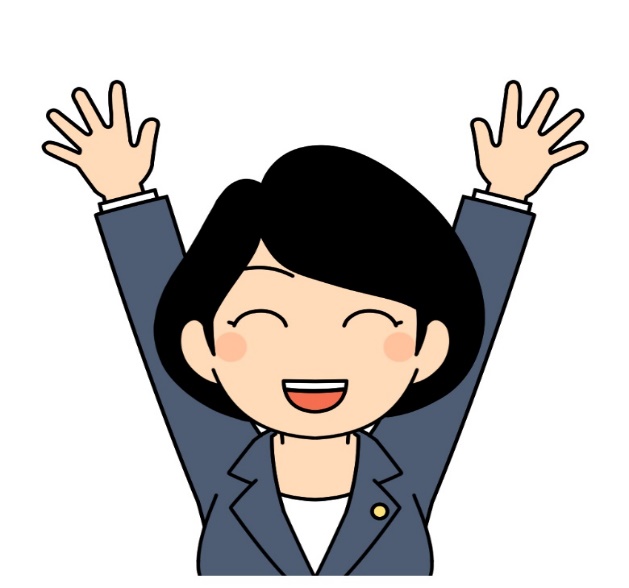 難しい講義はありません。
明るく　楽しく　　ポジティブ
ウォーミング　　アップ
最近，　嬉しかった　　ことは？
ノー残業デー
　　の難しさ
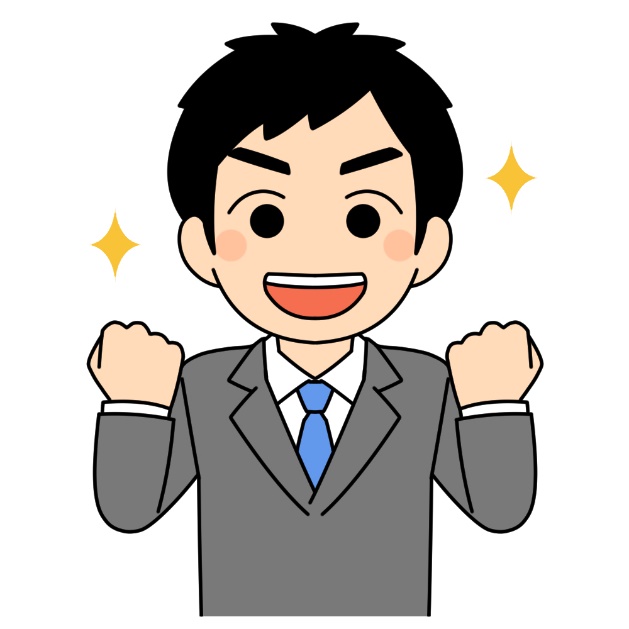 ＩＴ企業
Ａ君
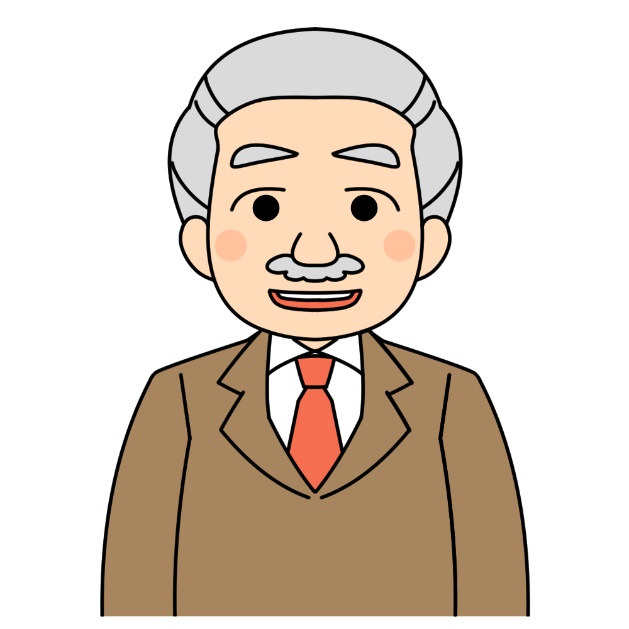 社長
水曜日
ノー残業デー
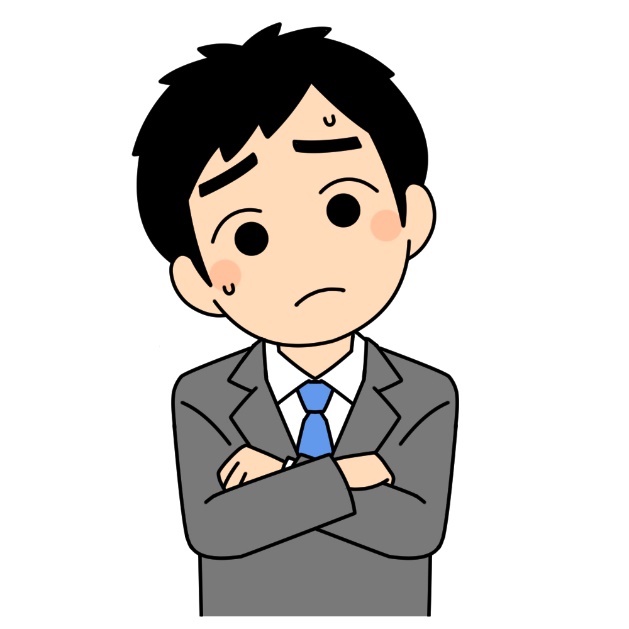 朝からフルスピード
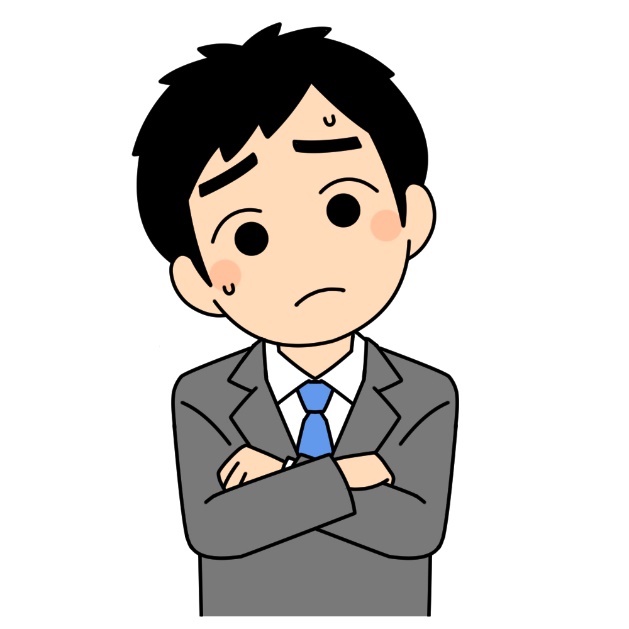 水曜日の残業申請
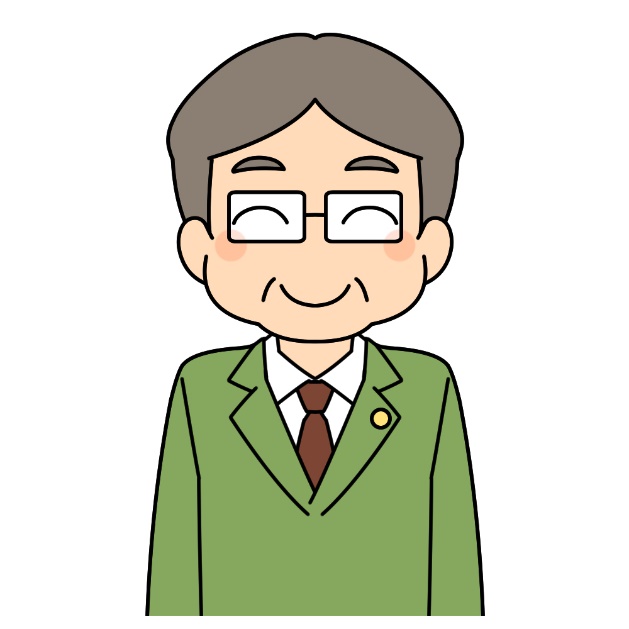 Ｂさん
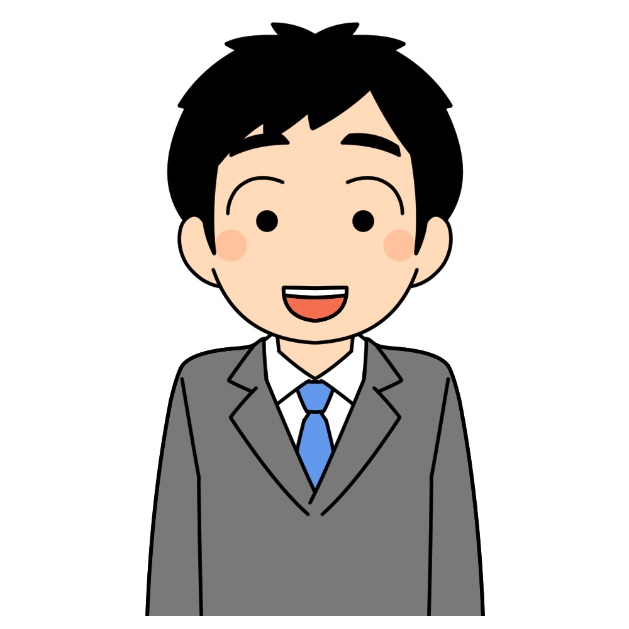 木曜　残業
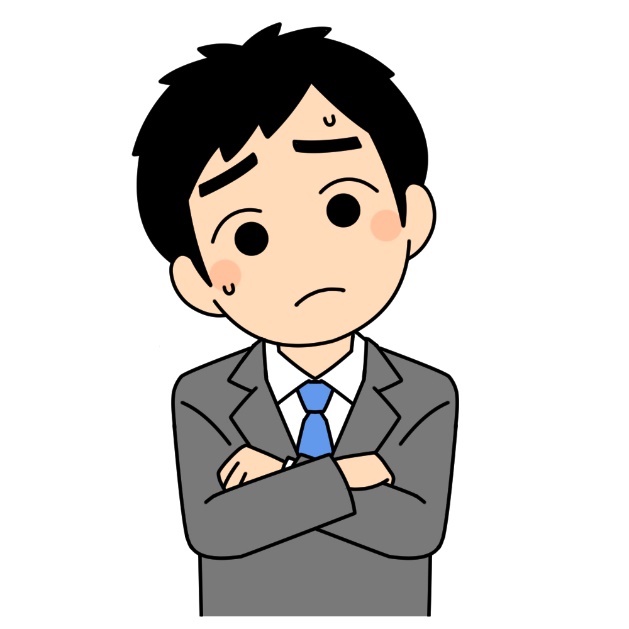 ・・・
ご意見ご感想
あなたなら，どう対応すべきと思いますか？
一か月がんばること
実演終了　解説